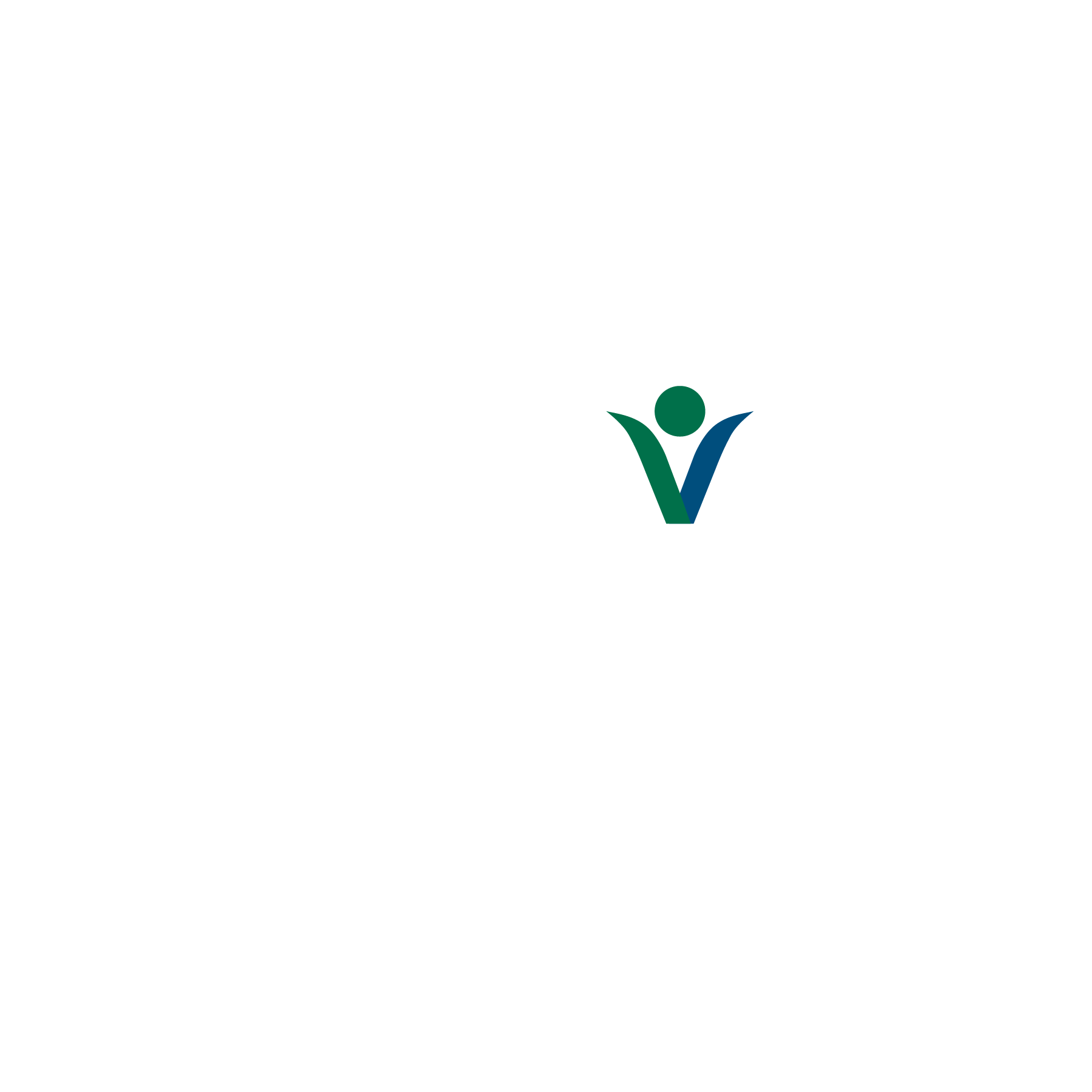 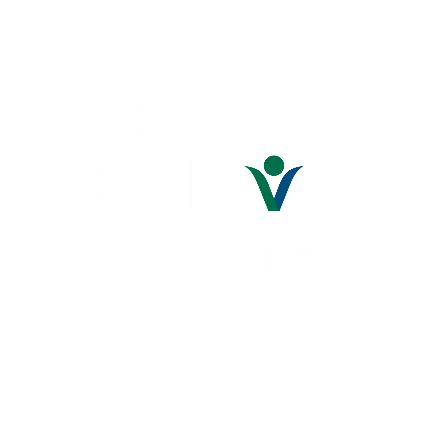 866.866.7329
Website
ebaw.org
email
info@ebaw.org
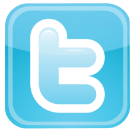 follow us on twitter
twitter.com/EveryBeliever
Like us on facebookwww.facebook.com/everybelieverawitness
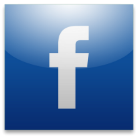 [Speaker Notes: !!]
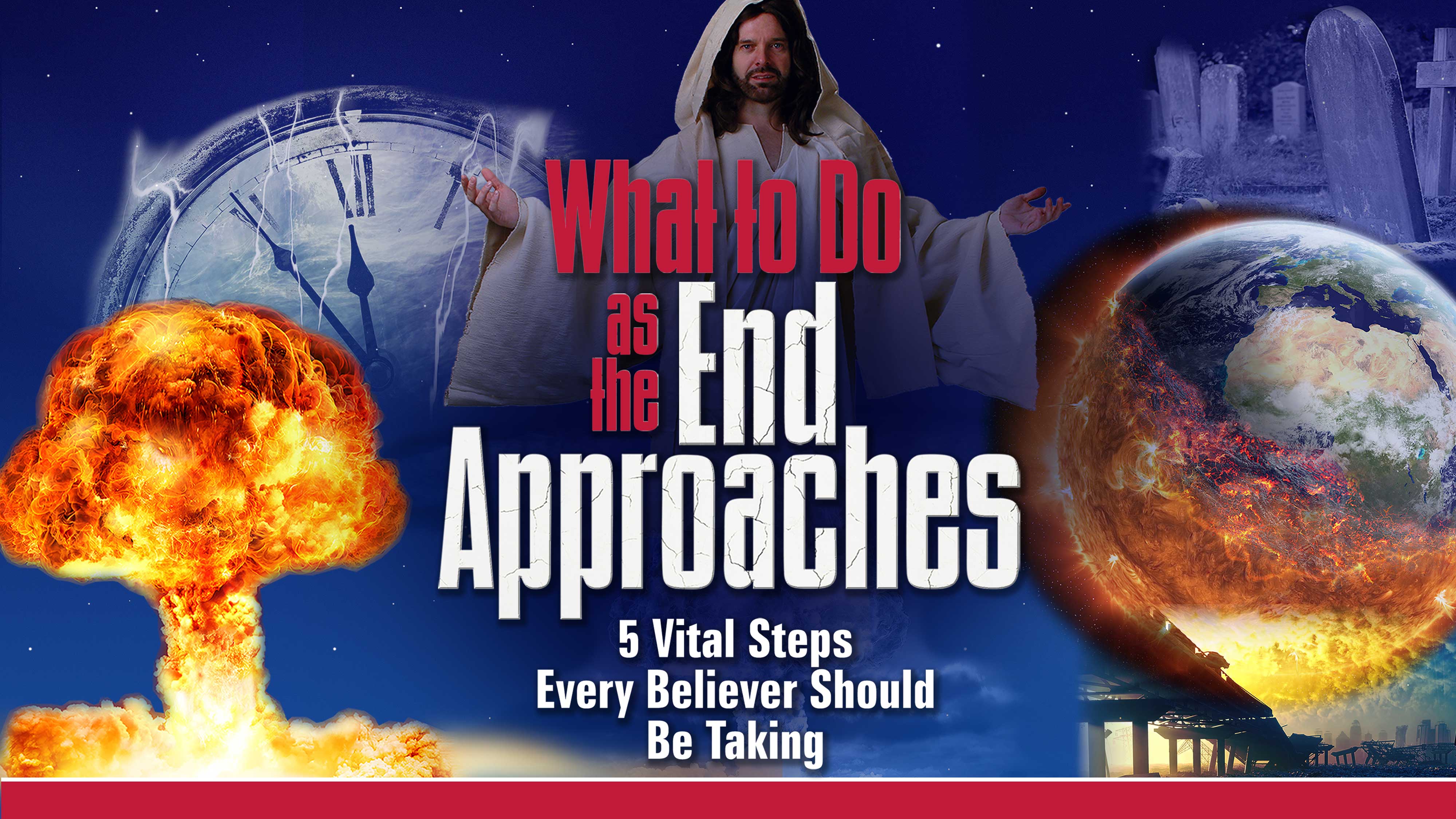 What to Do as the End Approaches
What to Do as the End Approaches
Watch out for false teachers.
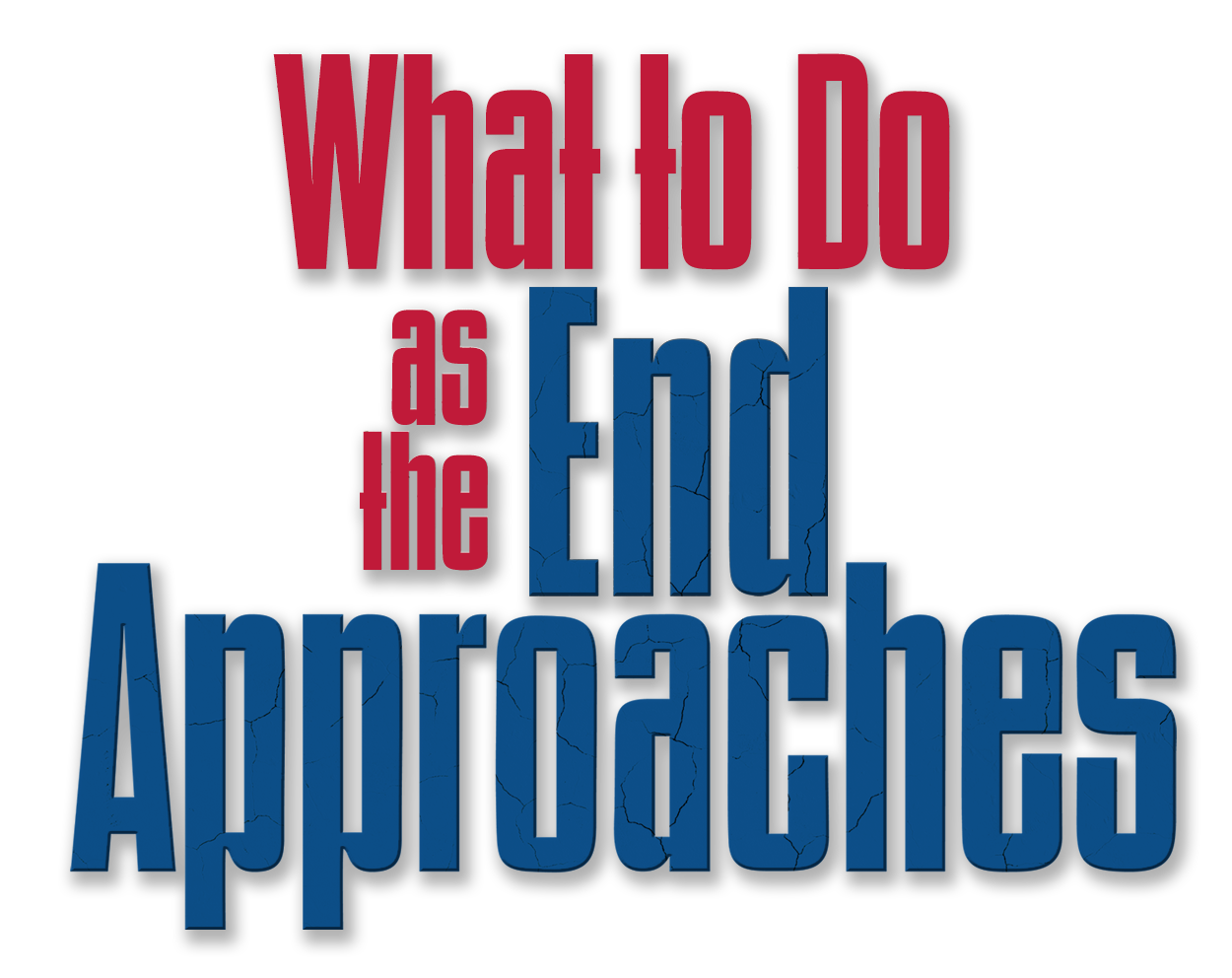 What to Do as the End Approaches
What to Do as the End Approaches
False teaching: 

The Bible is not God’s Word.
What to Do as the End Approaches
What to Do as the End Approaches
Truth: 

The Bible clearly is God’s Word.
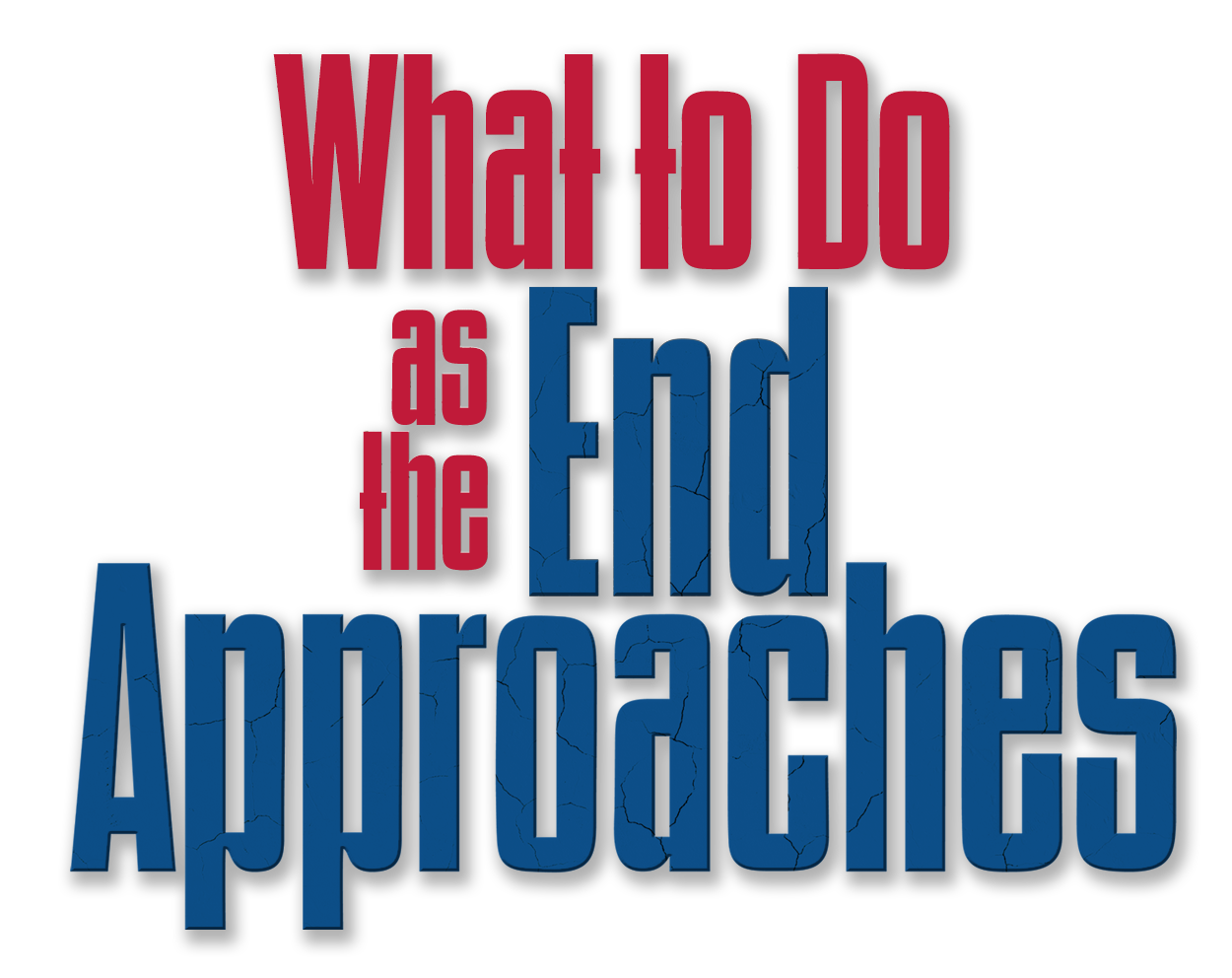 What to Do as the End Approaches
What to Do as the End Approaches
False teaching: 

There are many ways to God. 
All religions are equal.
What to Do as the End Approaches
What to Do as the End Approaches
Truth: 

Jesus is the only way to God!
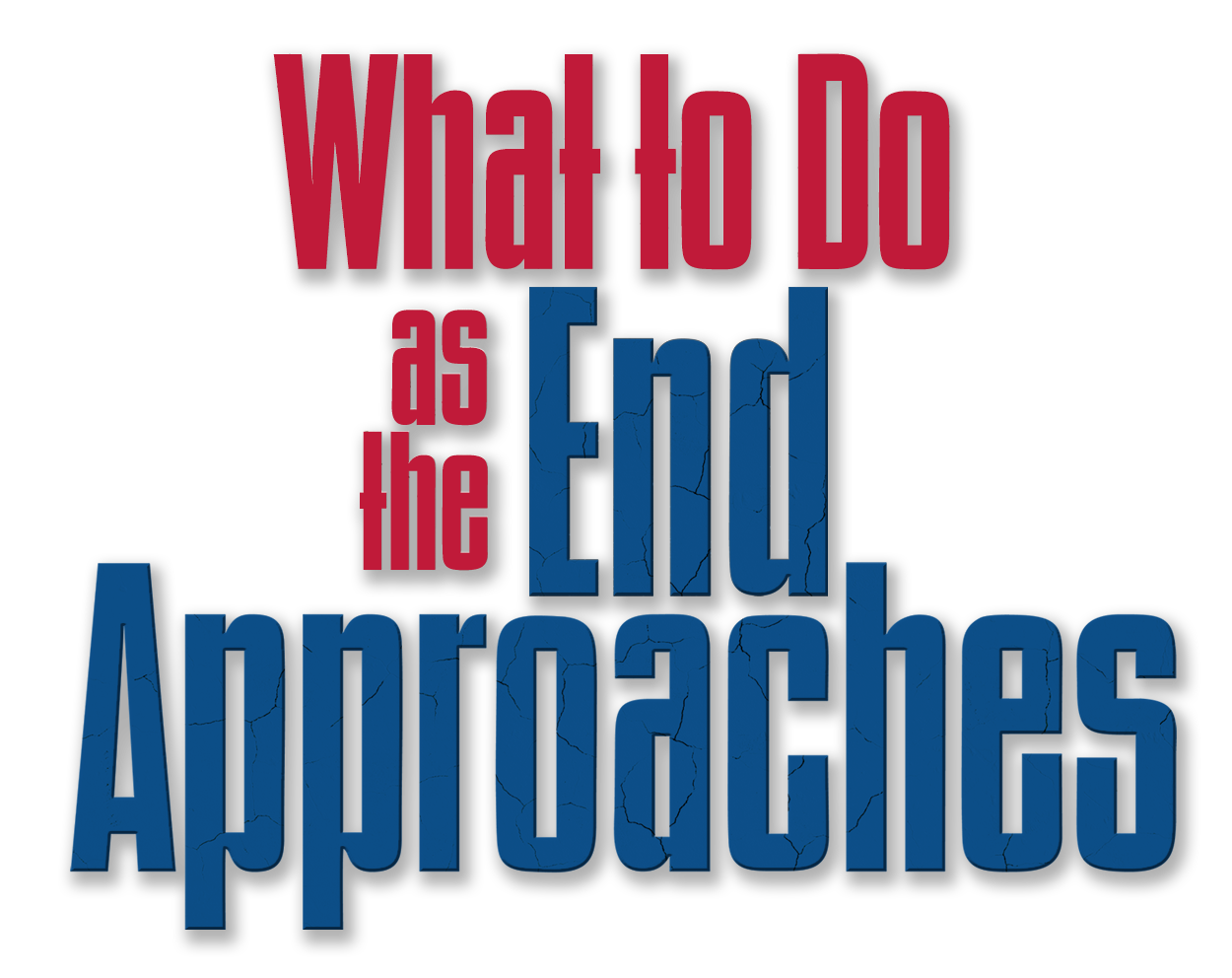 What to Do as the End Approaches
What to Do as the End Approaches
False teaching: 

The earth evolved.
What to Do as the End Approaches
What to Do as the End Approaches
Truth: 

God created the world.
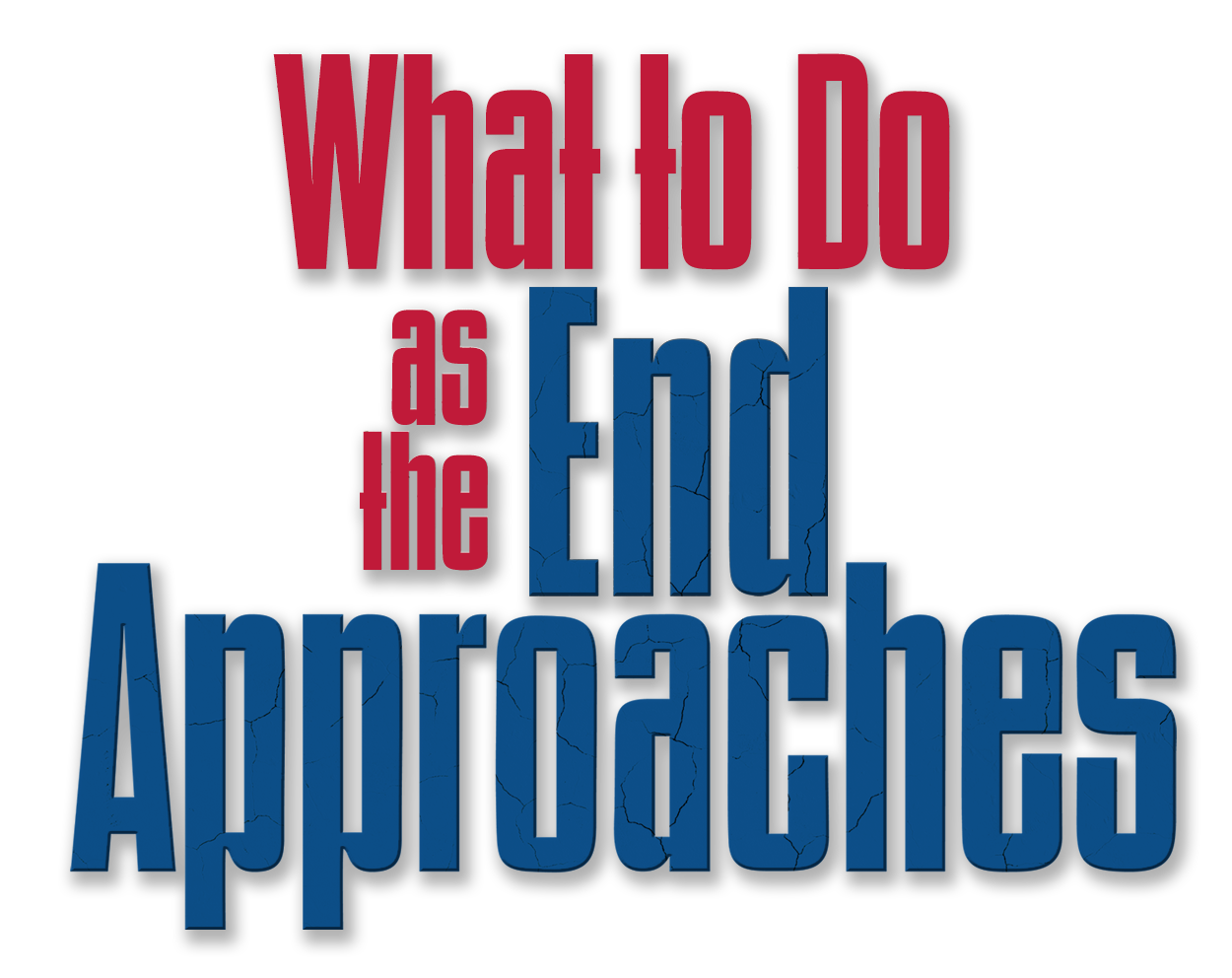 What to Do as the End Approaches
What to Do as the End Approaches
False teaching: 

There are no absolutes in morality.
What to Do as the End Approaches
What to Do as the End Approaches
Truth: 

God’s word defines/sets morality.
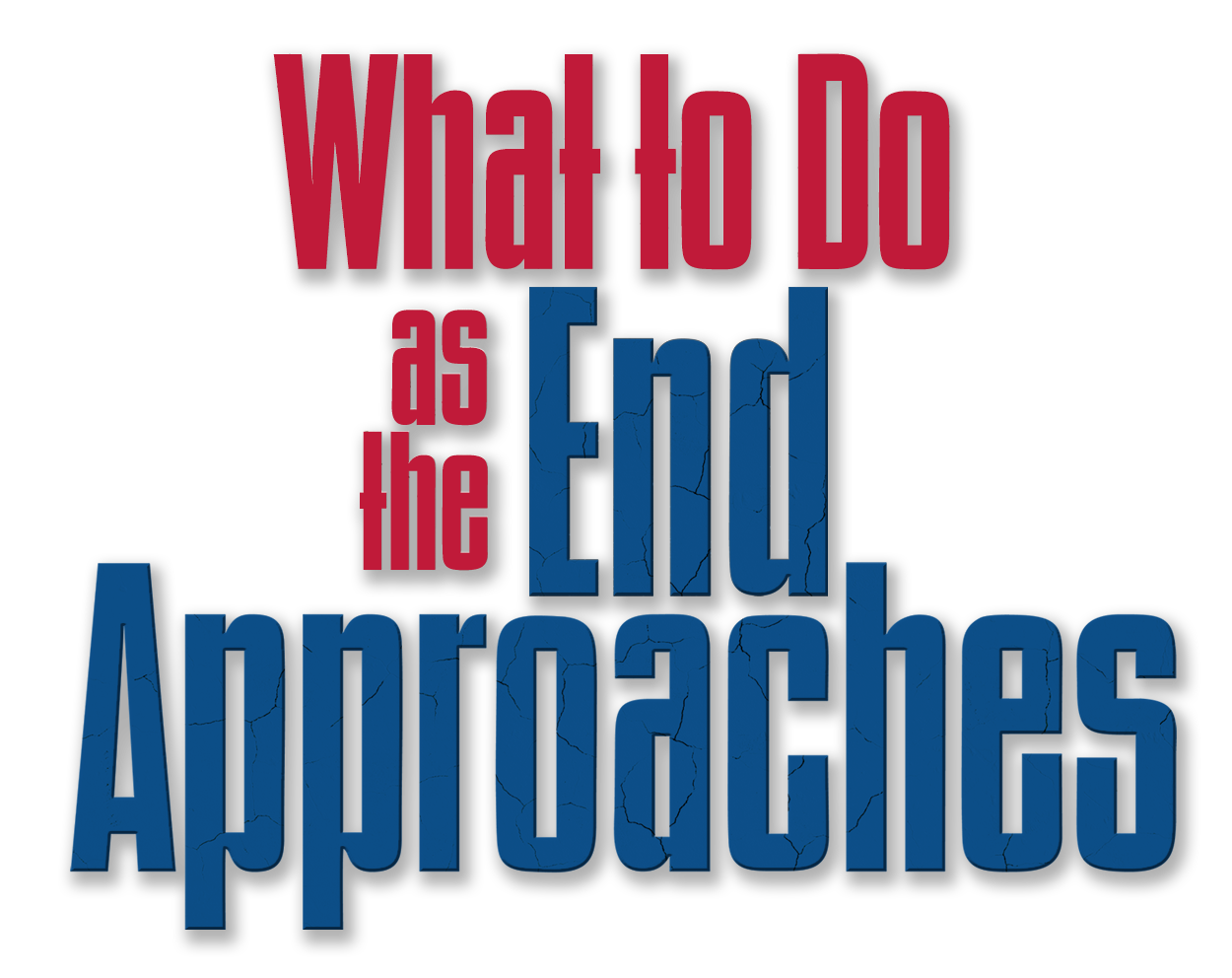 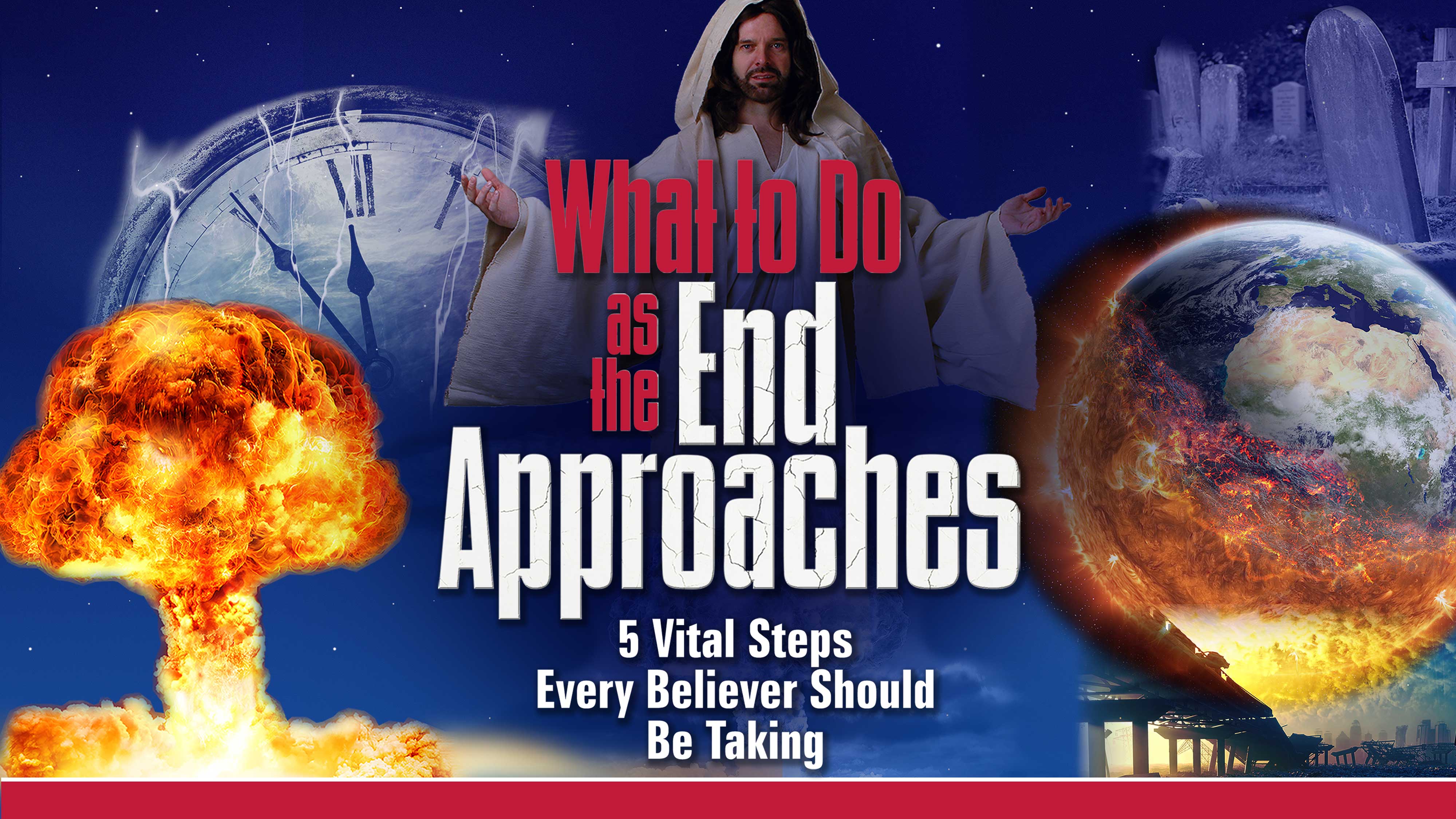 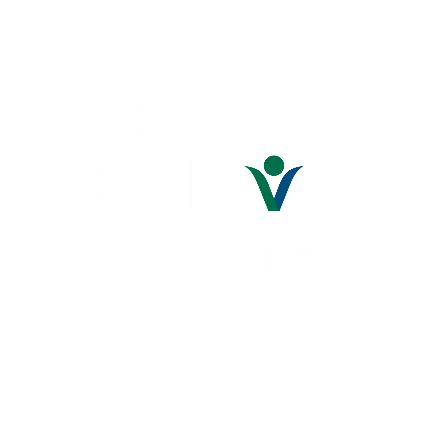 866.866.7329
Website
ebaw.org
email
info@ebaw.org
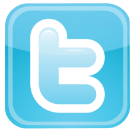 follow us on twitter
twitter.com/EveryBeliever
Like us on facebookwww.facebook.com/everybelieverawitness
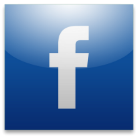 [Speaker Notes: !!]